NMT EE 589 & UNM ME 482/582Robot Engineering
Dr. Stephen BruderNMT EE 589 & UNM ME 482/582
[Speaker Notes: Presentation slide for courses, classes, lectures et al.]
7.5 The Equations of Motion
ME 482/582: Robotics Engineering
Tuesday 6th Nov 2012
Slide 2 /  21
7.5 The Equations of Motion
Let's further examine the terms on the lhs of equation (7.16). First expand equation (7.15) using								(7.17)								(7.18)
Applying equation (7.16), in scalar form we get,								(7.19)
ME 482/582: Robotics Engineering
Tuesday 6th Nov 2012
Slide 3 /  21
7.5 The Equations of Motion
For k = 1,...,n:
Starting with the second term on the lhs of equation (7.19)								(7.20)
		           (since D is symmetric and the last equals 0)	(7.21)								(7.22)								(7.23)
0
ME 482/582: Robotics Engineering
Tuesday 6th Nov 2012
Slide 4 /  21
7.5 The Equations of Motion
Next, the first term on the lhs of equation (7.19) suggests that								(7.24)
Finally, substituting these results (equations (7.23) and (7.24)) back into equation (7.19) yields								(7.25)
Hence,
(7.26)
ME 482/582: Robotics Engineering
Tuesday 6th Nov 2012
Slide 5 /  21
7.5 The Equations of Motion
ME 482/582: Robotics Engineering
Tuesday 6th Nov 2012
Slide 6 /  21
7.5 The Equations of Motion
OR
ME 482/582: Robotics Engineering
Tuesday 6th Nov 2012
Slide 7 /  21
7.5 The Equations of Motion
ME 482/582: Robotics Engineering
Tuesday 6th Nov 2012
Slide 8 /  21
7.6 A Step by Step Procedure to Construct the Dynamic Model
ME 482/582: Robotics Engineering
Tuesday 6th Nov 2012
Slide 9 /  21
7.6 A Step by Step Procedure to Construct the Dynamic Model
ME 482/582: Robotics Engineering
Tuesday 6th Nov 2012
Slide 10 /  21
7.6 A Step by Step Procedure to Construct the Dynamic Model
OR
ME 482/582: Robotics Engineering
Tuesday 6th Nov 2012
Slide 11 /  21
7.7 A First Dynamic Model Example
A First Dynamic Model Example:
A two link RR manipulator.
The Denavit-Hartenberg table:
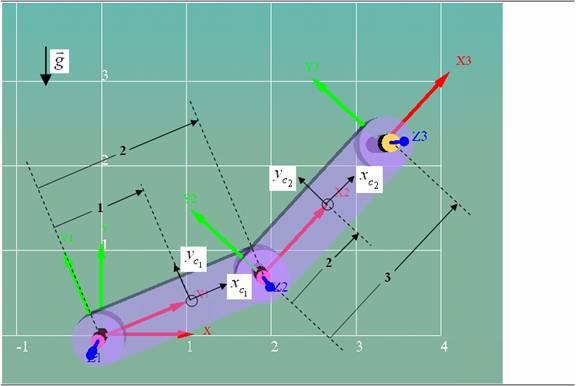 Handout: 
Mathematica File: RR_bot
ME 482/582: Robotics Engineering
Tuesday 6th Nov 2012
Slide 12 /  21
7.7 A First Dynamic Model Example
Model the links as slender rods
ME 482/582: Robotics Engineering
Tuesday 6th Nov 2012
Slide 13 /  21
7.7 A First Dynamic Model Example
Step 2: Forward Kinematics
From the D-H table,





Hence,
ME 482/582: Robotics Engineering
Tuesday 6th Nov 2012
Slide 14 /  21
7.7 A First Dynamic Model Example
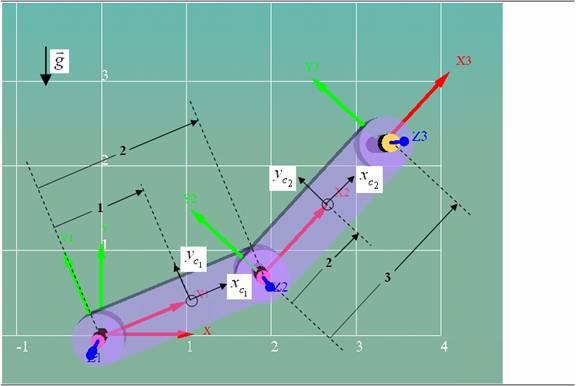 From the diagram
hence 



and
ME 482/582: Robotics Engineering
Tuesday 6th Nov 2012
Slide 15 /  21
7.7 A First Dynamic Model Example
ME 482/582: Robotics Engineering
Tuesday 6th Nov 2012
Slide 16 /  21
7.7 A First Dynamic Model Example
ME 482/582: Robotics Engineering
Tuesday 6th Nov 2012
Slide 17 /  21
7.7 A First Dynamic Model Example
ME 482/582: Robotics Engineering
Tuesday 6th Nov 2012
Slide 18 /  21
7.7 A First Dynamic Model Example
The kinetic energy is:
ME 482/582: Robotics Engineering
Tuesday 6th Nov 2012
Slide 19 /  21
7.7 A First Dynamic Model Example
Step 5: Euler-Lagrange Eqn
Apply the Euler-Lagrange equations.
ME 482/582: Robotics Engineering
Tuesday 6th Nov 2012
Slide 20 /  21
7.7 A First Dynamic Model Example
Step 6: Generalized Form
Rewriting in the generalized matrix form
gives rise to 


Optionally, in the alternative generalized form
ME 482/582: Robotics Engineering
Tuesday 6th Nov 2012
Slide 21 /  21